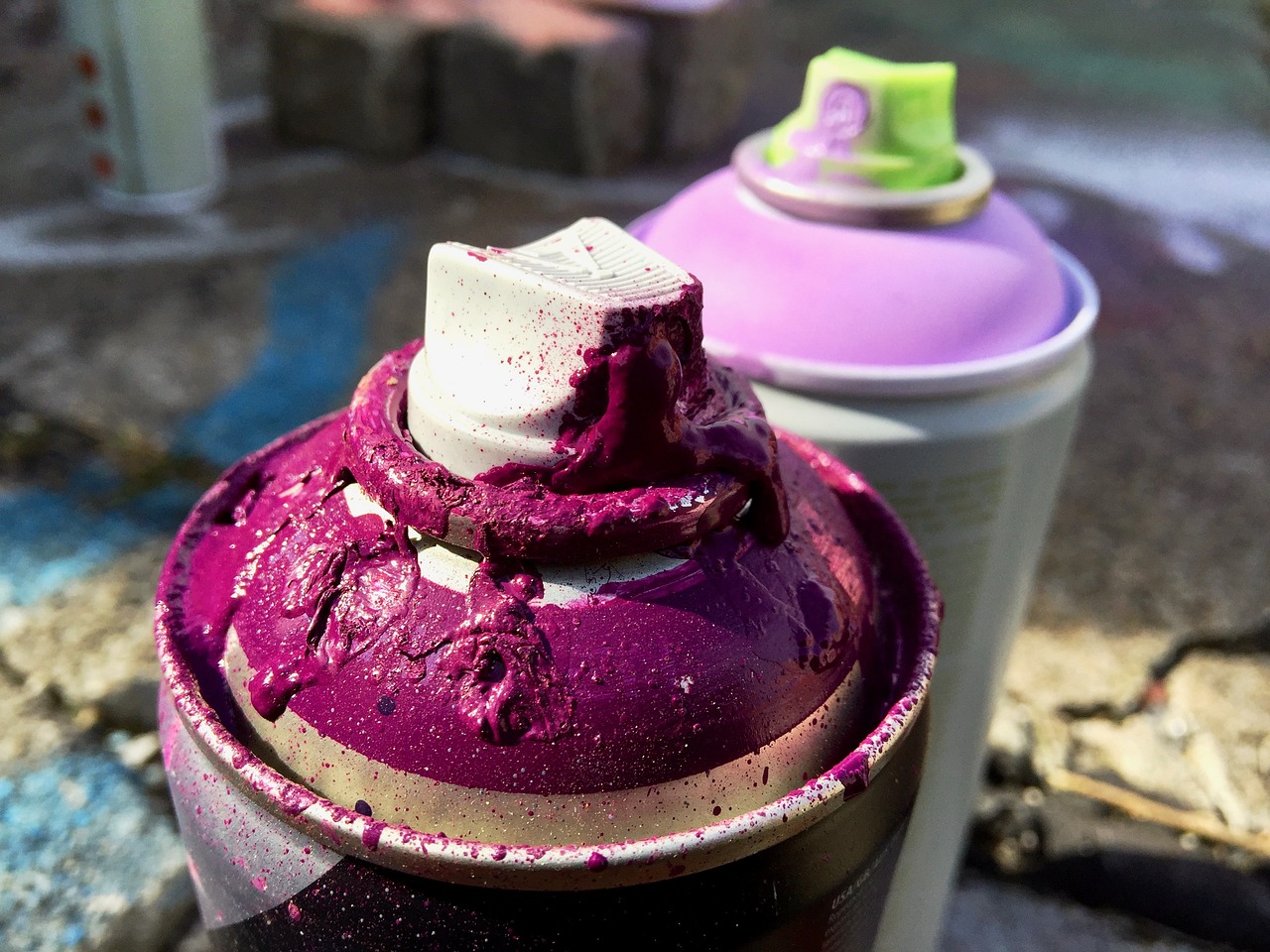 DO THINGS
WELL
Man with 1 bag of silver
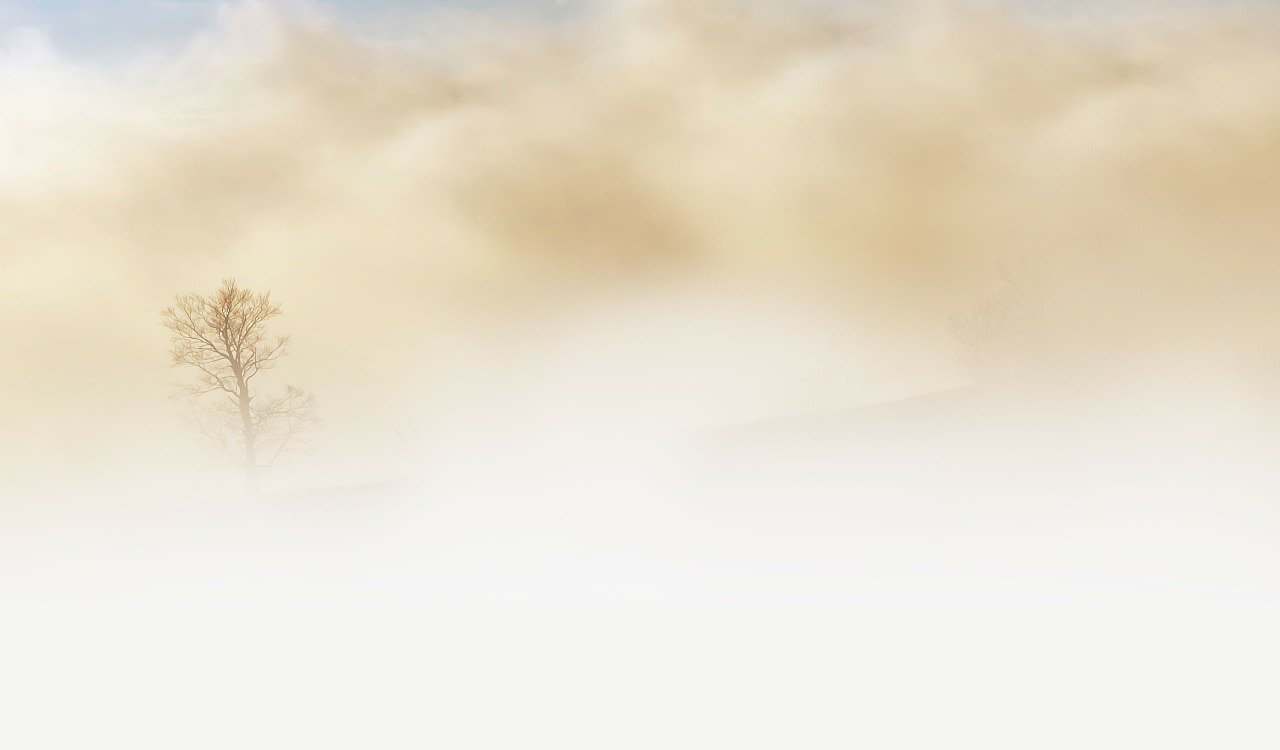 How the World Sees Life
No Goal
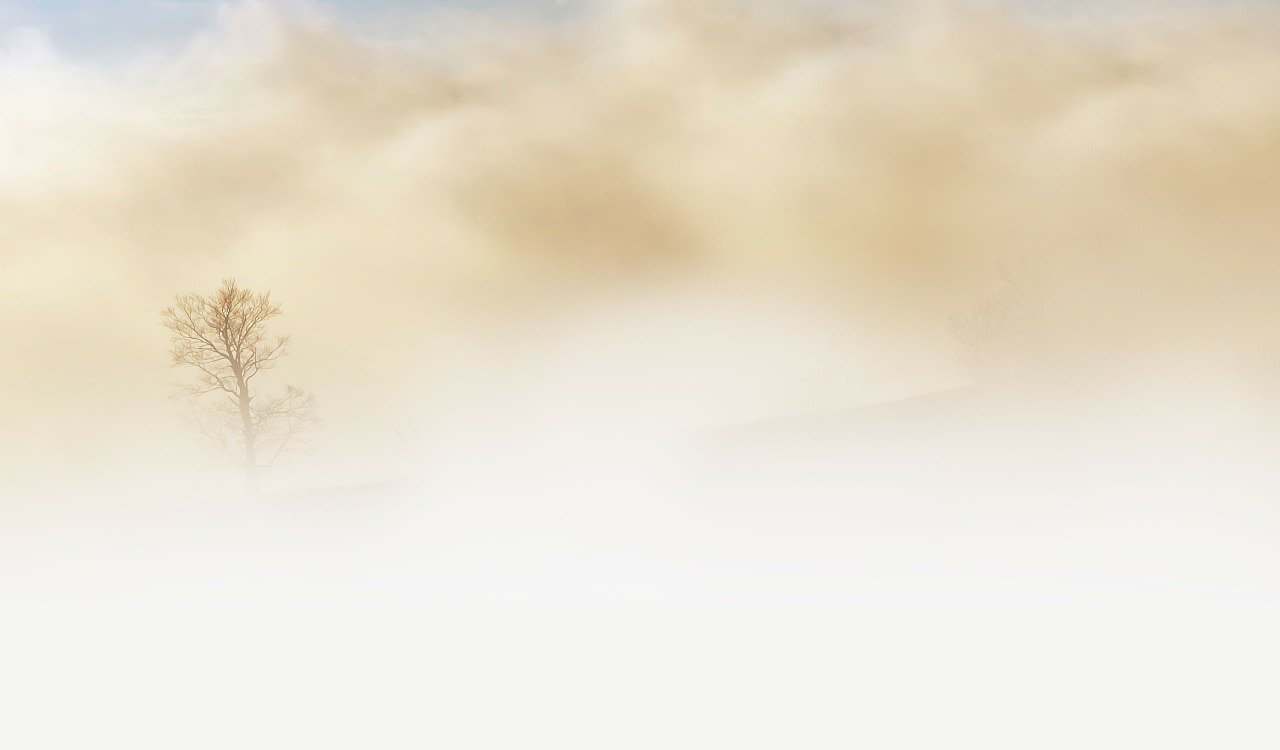 How the World Sees Life
ME
When you have no goal, you become the goal.
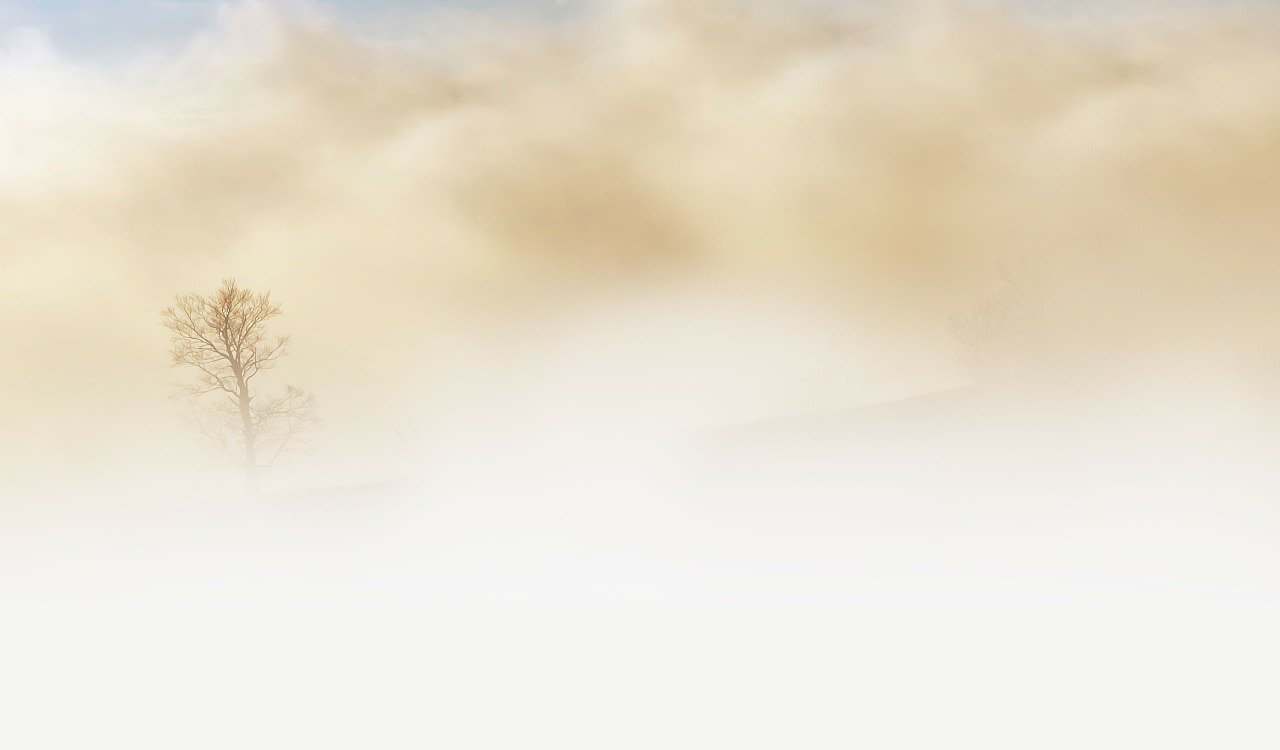 How the World Sees Life
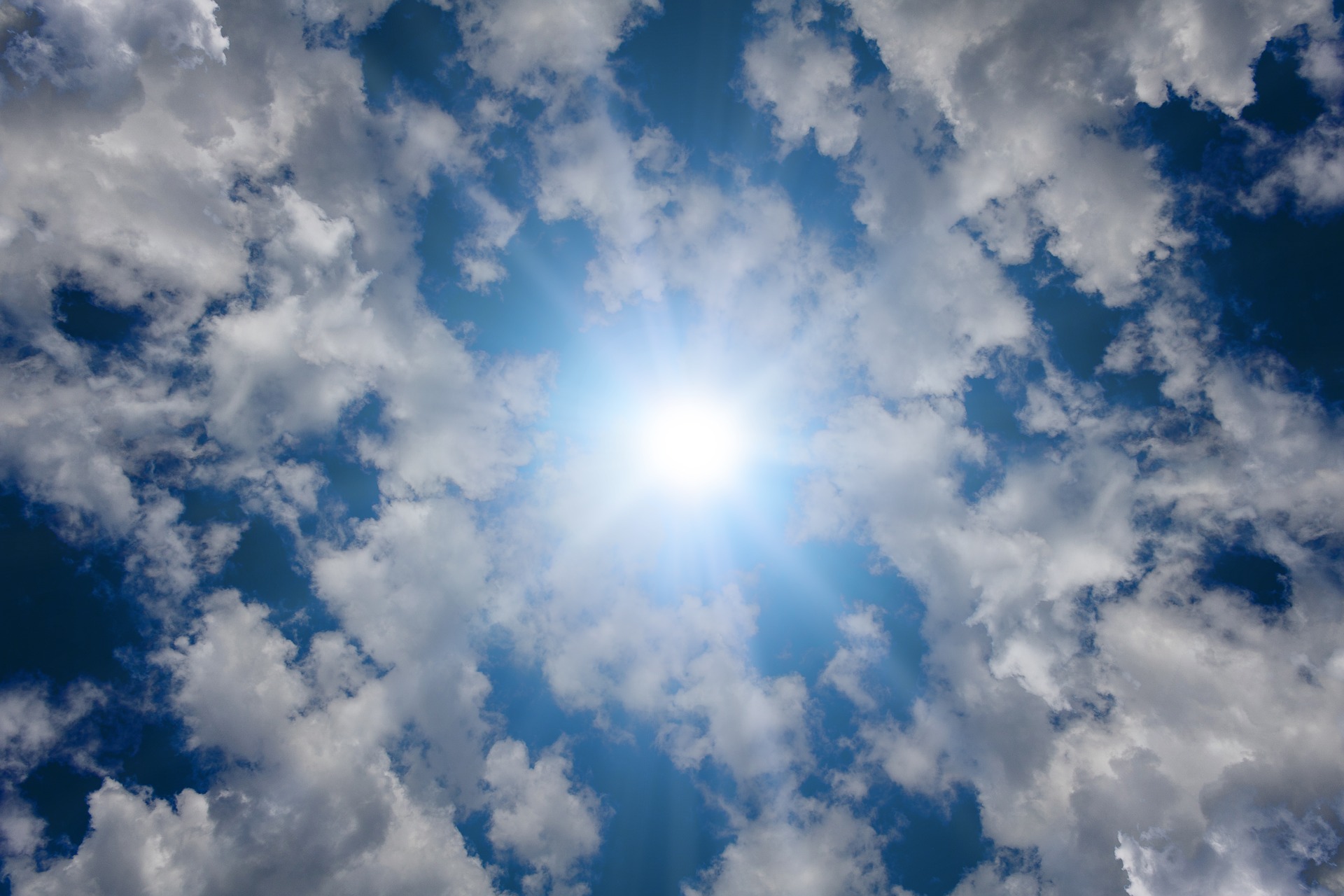 How Peter Sees Life
Christ’s
Return
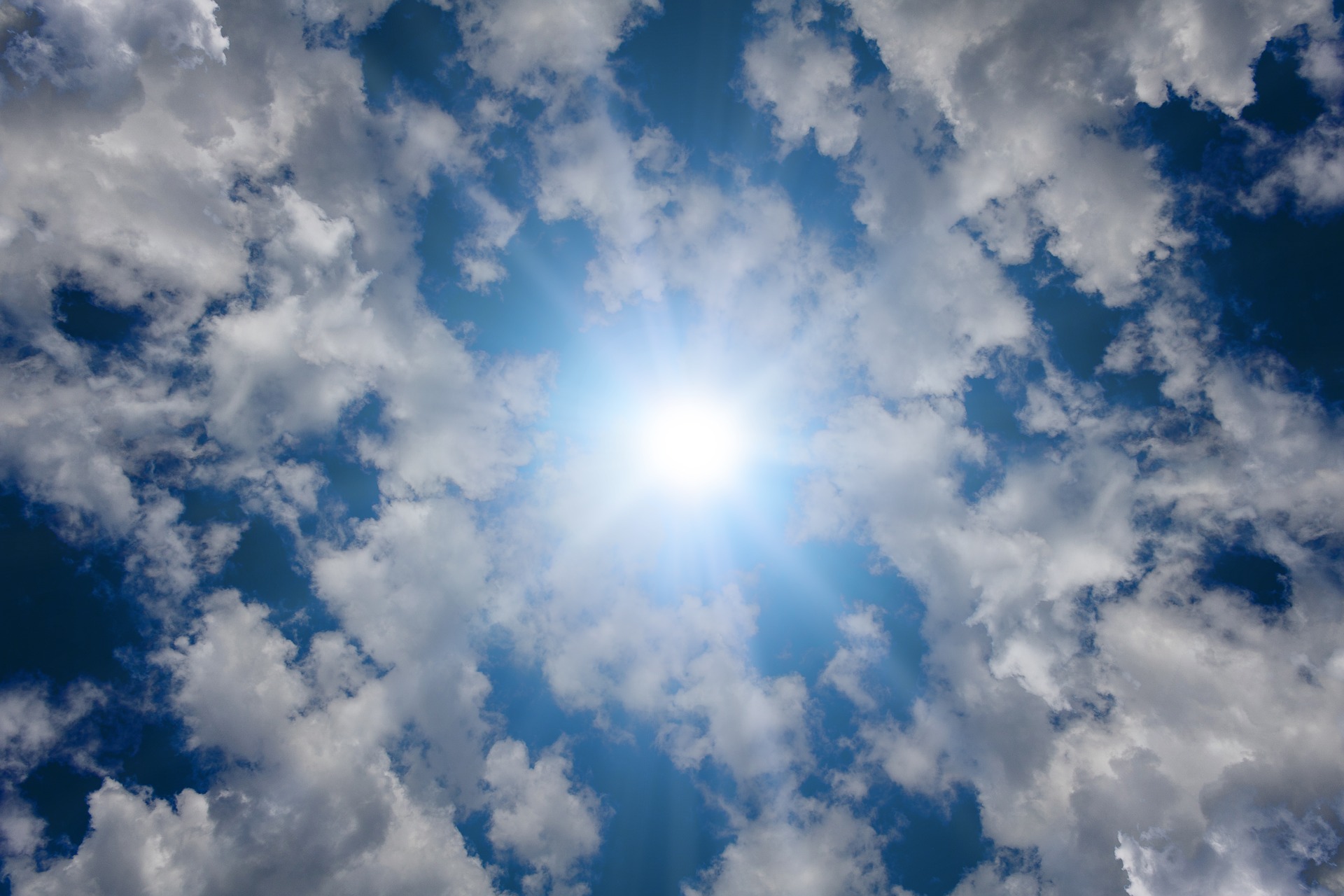 Christ’s
Return
Keys this focus:
Self-control
Thinking
Praying
Being a Steward
How to Do Things Well
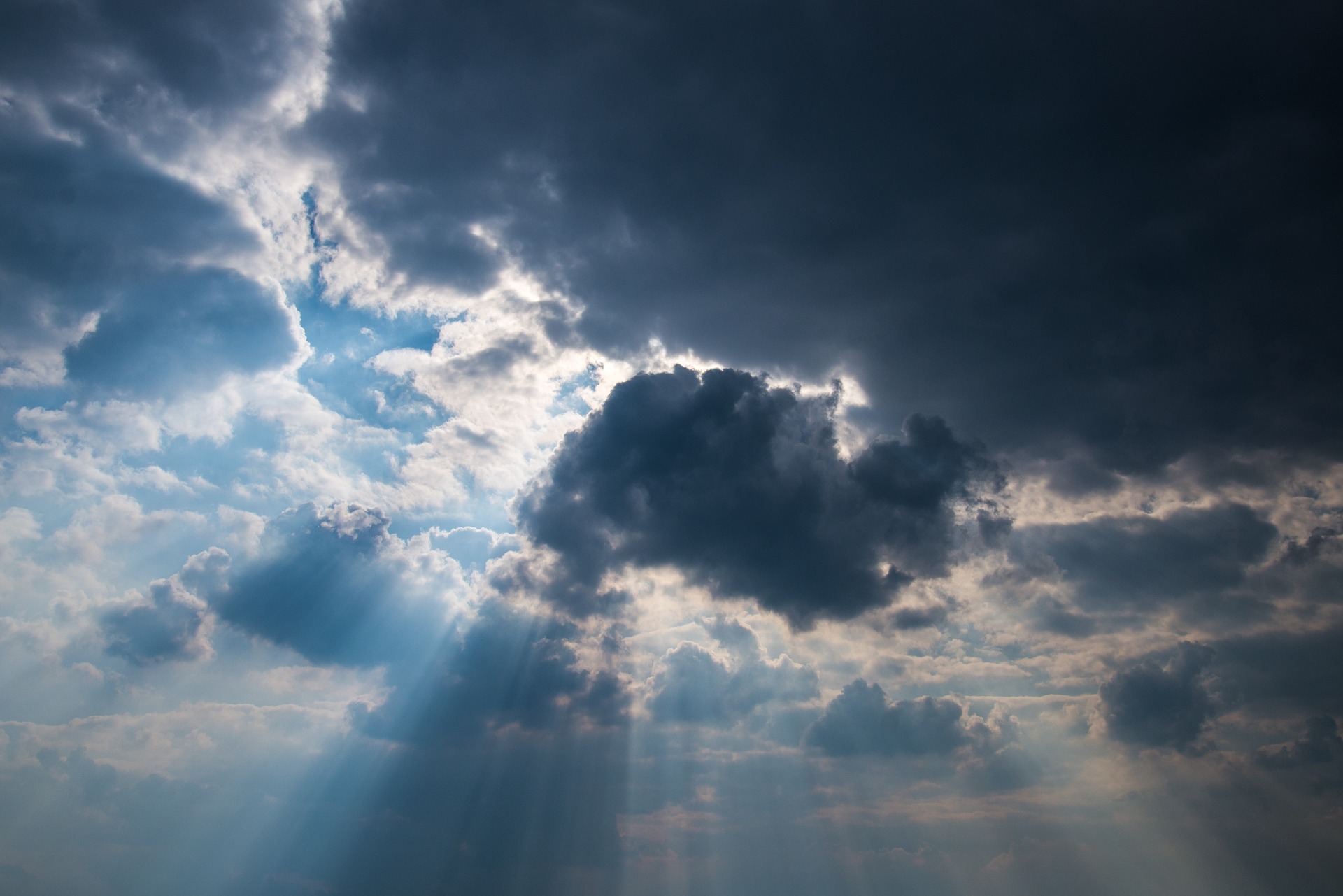 1
Appreciate grace
Use grace outside of yourself.
Use grace like it’s from God
Think in terms of God’s Grace
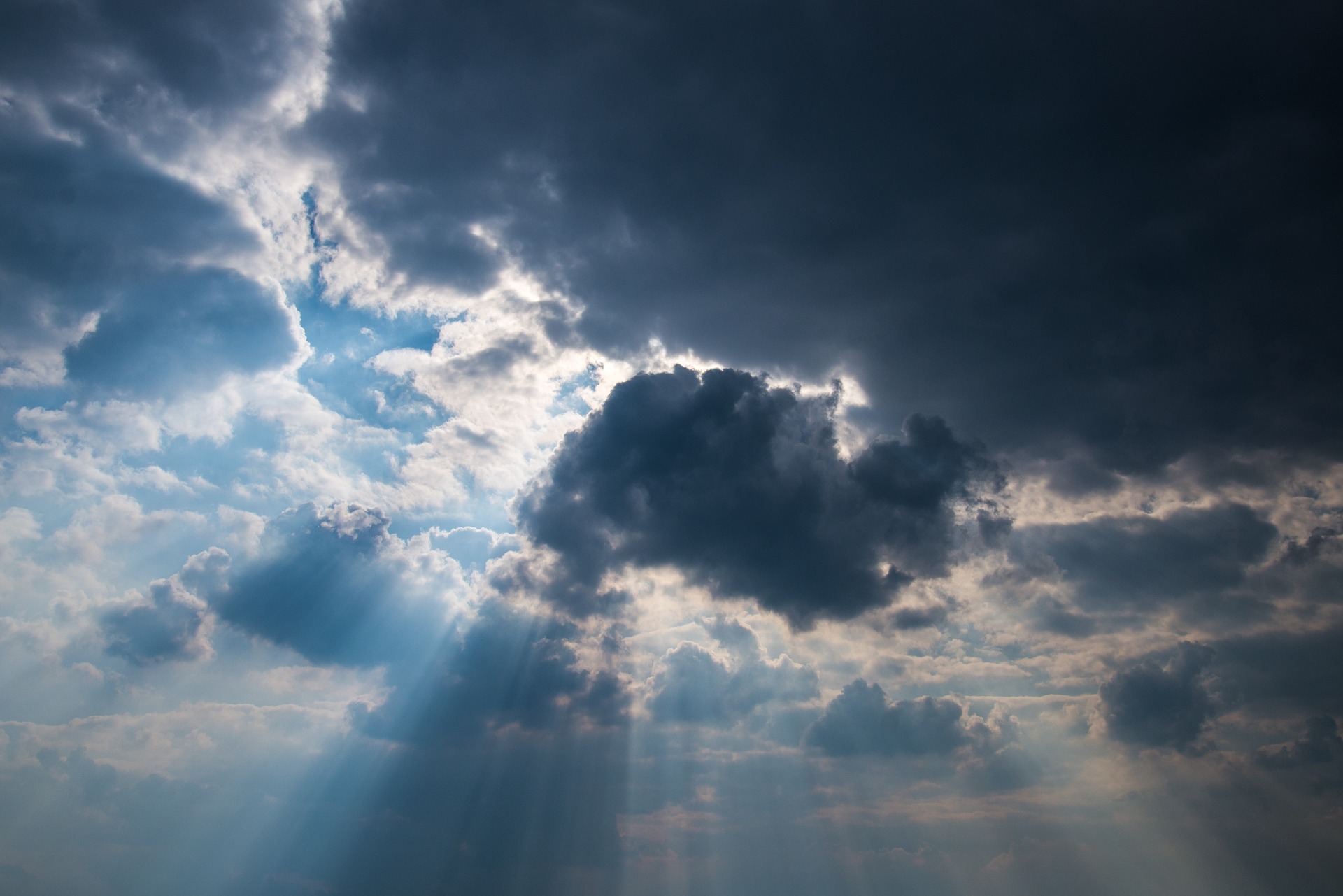 2
“In everything”
God deserves it
Think in terms of God’s Glory
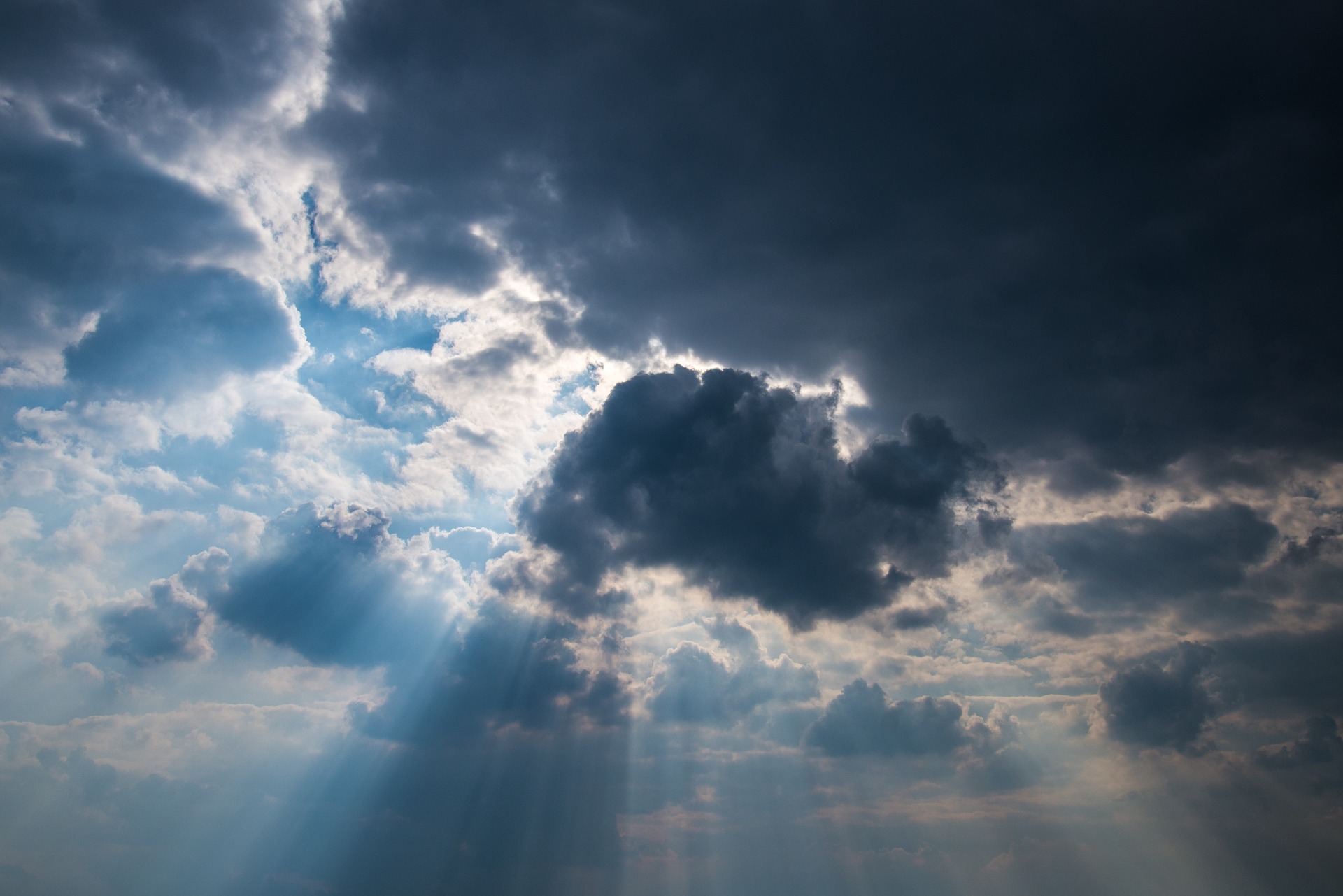 1
Think in terms of God’s Grace
2
Think in terms of God’s Glory
Examples
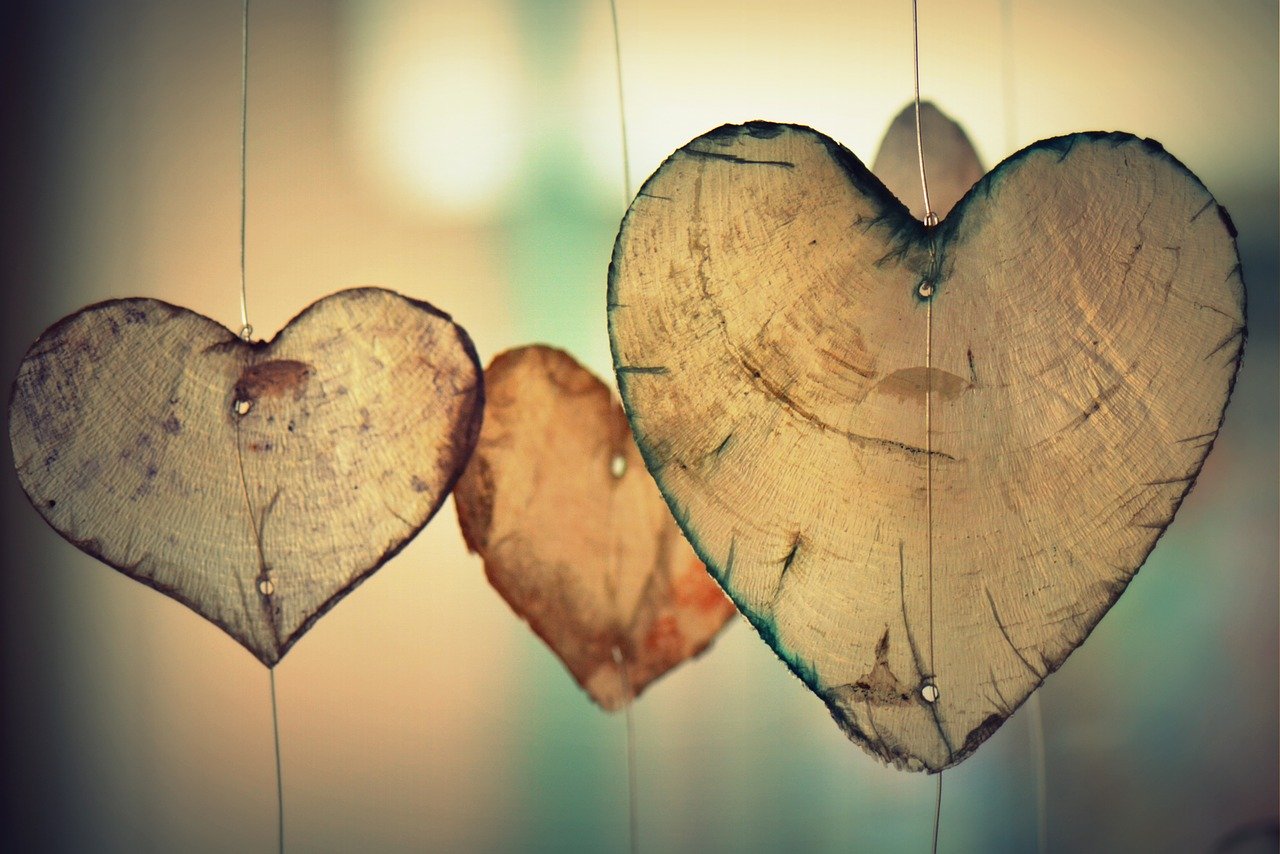 Think in terms of God’s Grace
Think in terms of God’s Glory
Love
Earnestly
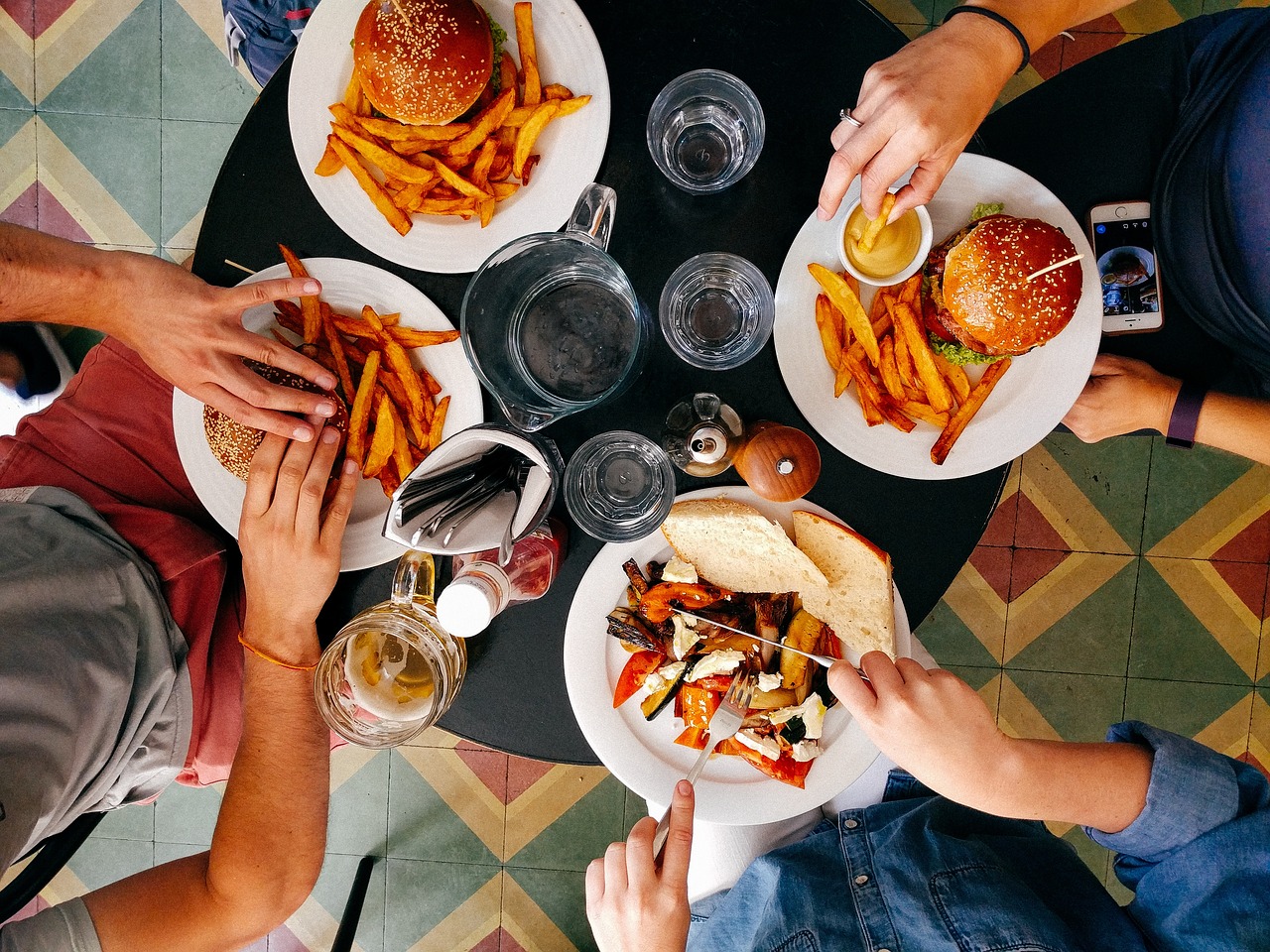 Think in terms of God’s Grace
Think in terms of God’s Glory
Hospitality
Without grumbling
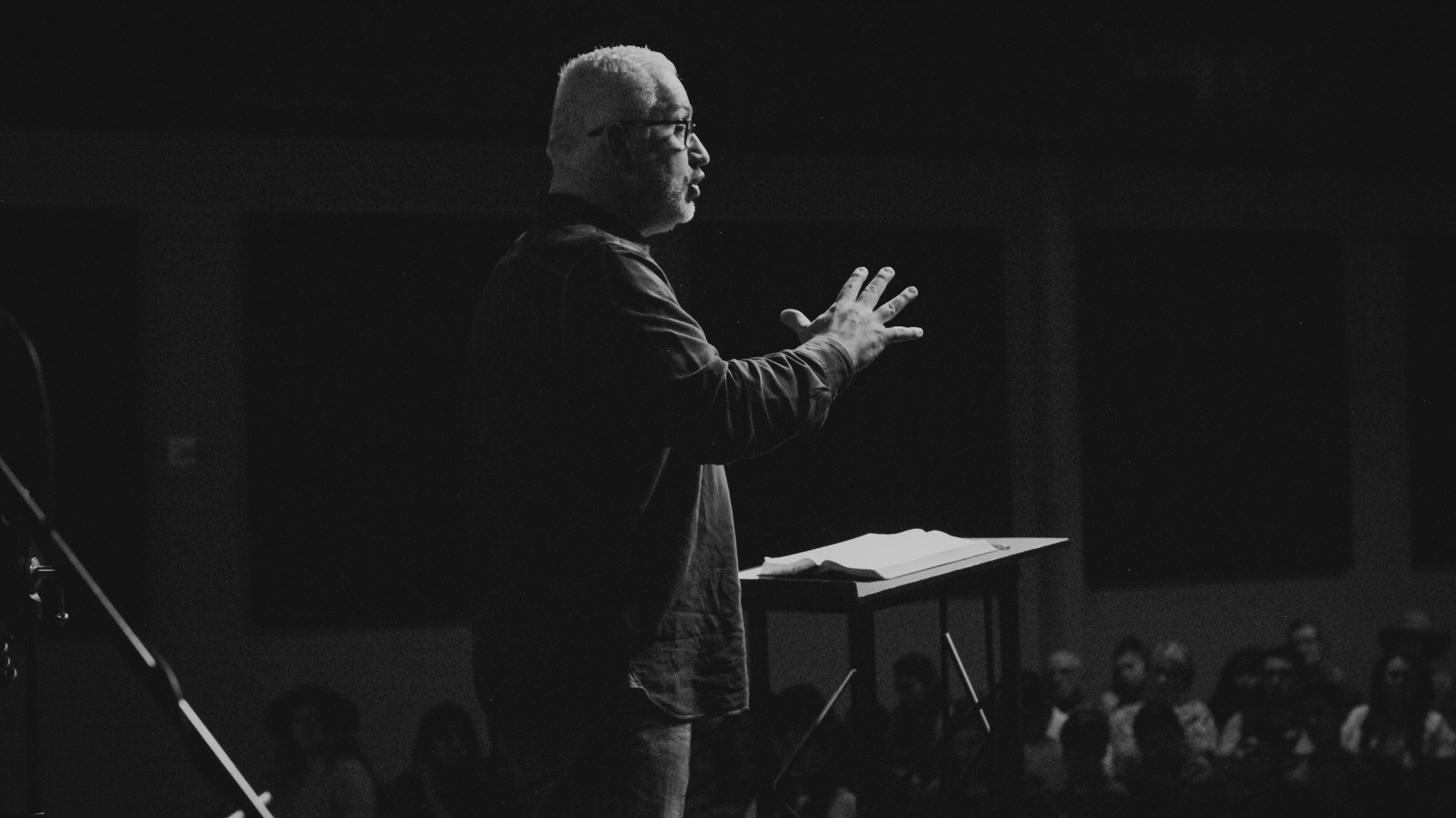 Think in terms of God’s Grace
Think in terms of God’s Glory
Speaking
As the oracles of God
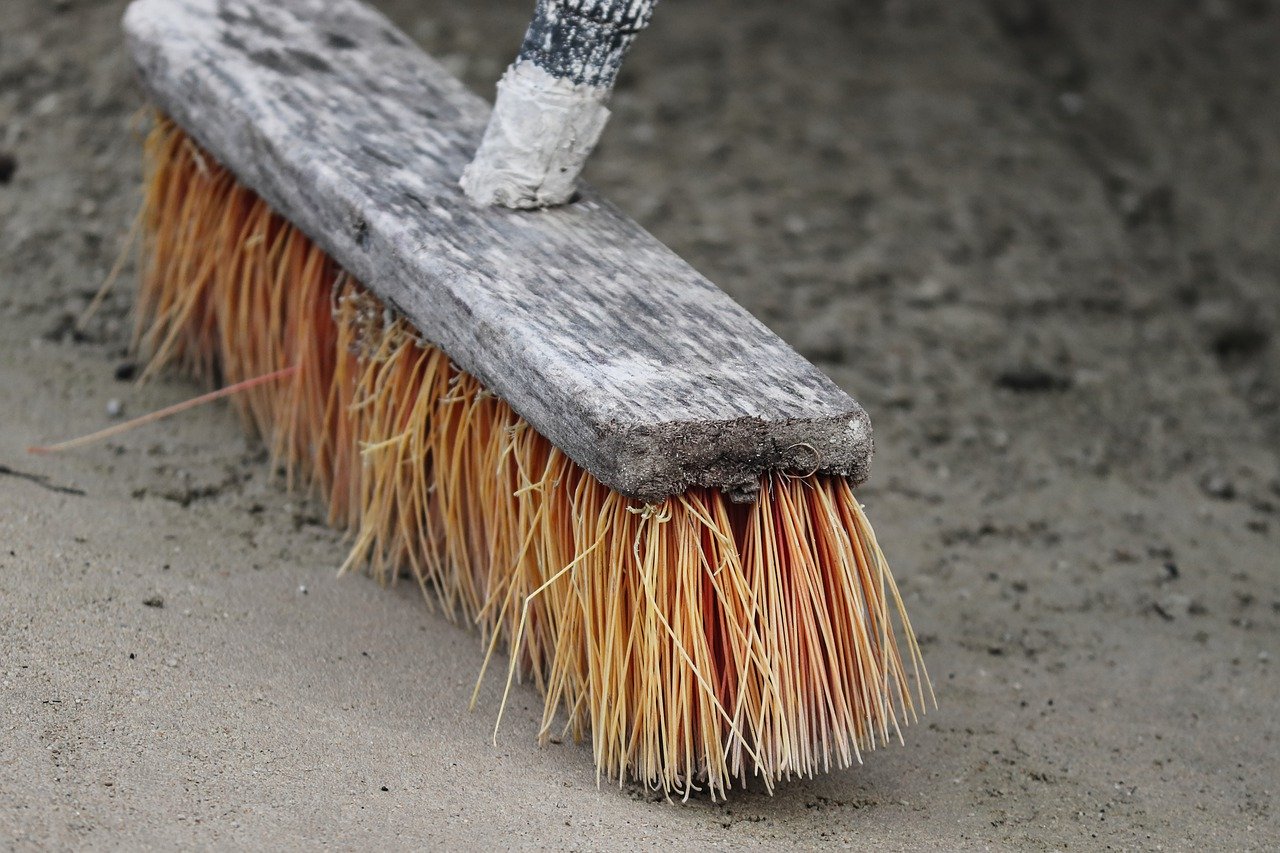 Think in terms of God’s Grace
Think in terms of God’s Glory
Serving
Strength that God supplies
Let’s DoThings Well